‘잔 치’둘째날 저녁
아름다운 동행 페스티벌
잔치 일정(12월4일 토요일)
6-7 p.m. 		집밥 교제 (VIP와 함께 식사 교제)

7-7:30 p.m. 	복음 교제 (연령별 복음메세지 시청)

7:30-8 p.m.	나눔 교제 (함께 모여 메세지에 대해 토의)
준비/유의 사항
목장 모임에 VIP와 함께 합니다 
일정과 장소를 정합니다 (12월4일 토요일)
역할을 정합니다 (인도자, 음식준비, 차일드 케어, 등)
수시로 VIP 참석 현황을 확인하고 목원들을 독려합니다
긍정적이고 적극적으로 홍보하고 전달합니다
중보기도 일정을 함께 의논하고 결정합니다
교구담당 교역자, 초원지기와 소통합니다
가정에서 모이기 힘든 경우에는 야외 모임이나 녹화 방송 링크를 이용합니다
복음메세지 주소
장년                     	강성준 목사
 		=     (그리스도의 편지교회)

청년			박성훈 목사
			(예닮 교회)
					        아름다운 동행 유투브 채널 (클릭!)
청소년		송찬샘 전도사        
			(KYCF 간사)

어린이		서승현 전도사			(한우리 교회)
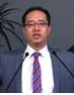 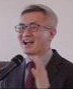 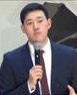 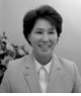 소그룹 나눔 1)
토요일 저녁 티 타임!
듣기만 해도 95점! 
30분을 넘기면 반칙!
첫 술에 배 불릴 욕심은 금물!
전 략!   예) 오늘     목장      알파     교회
편하면 편하게 한다!
질문이라는 보배!
나눔의 힘!
소그룹 나눔 2)
*메세지 시청 후,  VIP를 포함한 참석자 모두를 대상으로 진행합니다.(질문1)	  복음메세지 중 어떤 내용에 공감하셨습니까? (질문2)	  누군가가 내 인생을 이끌어 가고 있다고 생각하신 적이 있습니까?(질문3)	  하나님이 나를 사랑하신다는 사실에 대해 어떻게 생각하십니까? (요3:16 읽은 후)(간증)  	 ‘ 나는 어떻게 예수님을 믿게 되었나?’ / ‘예수님을 믿고 변화된 나 ’ (목원 중 1인)(기도) 	  축복 기도 (목자)
영접 기도
(인도자)이 기도는 진실한 마음으로 모두 함께 하나님께 드립니다.  저를 따라 기도해 주세요하나님 / 오늘 저를 오늘 이 자리로 불러 주셔서 / 감사드립니다
이제껏 저는 / 내 자신이 인생의 주인이라 생각하고 / 마음대로 살았습니다
하나님을 알지 못하고 지은 / 저의 모든 죄를 / 용서해 주세요
이 시간 예수님께서 / 나의 죄를 사하시고 / 나를 구원하실 분임을 믿고 / 마음에 모십니다 
저와 영원히 함께 하셔서 / 제가 천국 가게 해 주세요이후로도 / 교회 공동체와 함께 / 예수님을 주님으로 모시고 / 살아가기를 다짐합니다. 나를 구원하신 / 예수님의 이름으로 기도합니다 /   아멘.
꼭 !
다음 주 목장 모임에 초대합니다

계속 기도합니다